«Я улыбаюсь мыслям своим»
К 90 летию – Мукагали  Макатаева


ГККП «Агротехнический колледж, п. Аршалы»
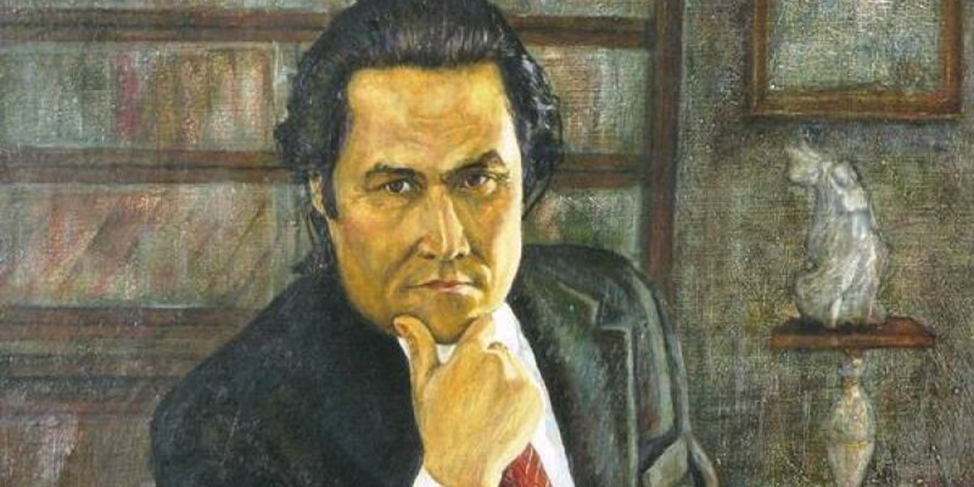 Мукагали…Великий сын великой казахской земли и казахского народа.
Щедро одаренный их любовью и сам одаривший их ярким талантом
Он искал слова, которые бы полнее выражали смысл жизни, суть труда и дел нашего поколения. И он сумел найти такие слова. Добротой наполнены его строки, добротой и любовью к человеку»                               Ануар Алимжанов
«Дорогие товарищи мои!                                Если вы действительно намерены исследовать мою биографию, моё творчество, то не забудьте прочесть всё, что написано мною, где я через своё «Я», не утаивая, в стихах вел летопись своей жизни»
Мукагали сегодня – легенда.                                                                    
  Мукагали сегодня – истина.                                             Вся поэзия Макатаева – это гармония любви и созидательного смысла, в которой отражается личность поэта, творившего бессмертие. И эта поэзия всегда современна и вечно живет в мире, который поэт любил и которому завещал в любви вспоминать о нем.
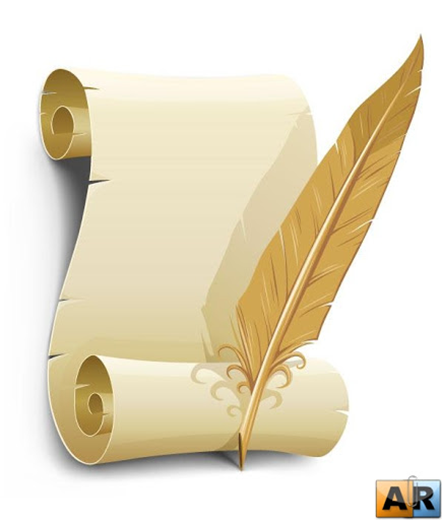 Вспомни обо мне!
Когда буйствует весна,
Когда идёт проливной дождь.
Когда грохочущие тучи
Пронзает молния,
Вспомни обо мне.
Когда плывут легкие облака,
Когда летом очутишься в лесу, 
Мечтай обо мне, мечтай!
Когда останешься наедине с собой,
Вспомни обо мне.
Когда наступит октябрь,
Когда в садах, одетых в багрянец,
Кураи тоскливо запоют,
Когда опадёт листва,
Вспомни обо мне.
Когда белый снег накроет землю,
Когда деревья принарядятся,
Когда наступит серого февраля
Бледный рассвет.
Вспомни обо мне!
Вспомни обо мне!
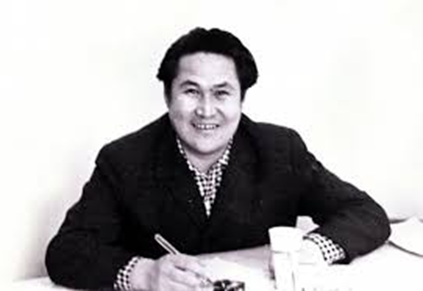 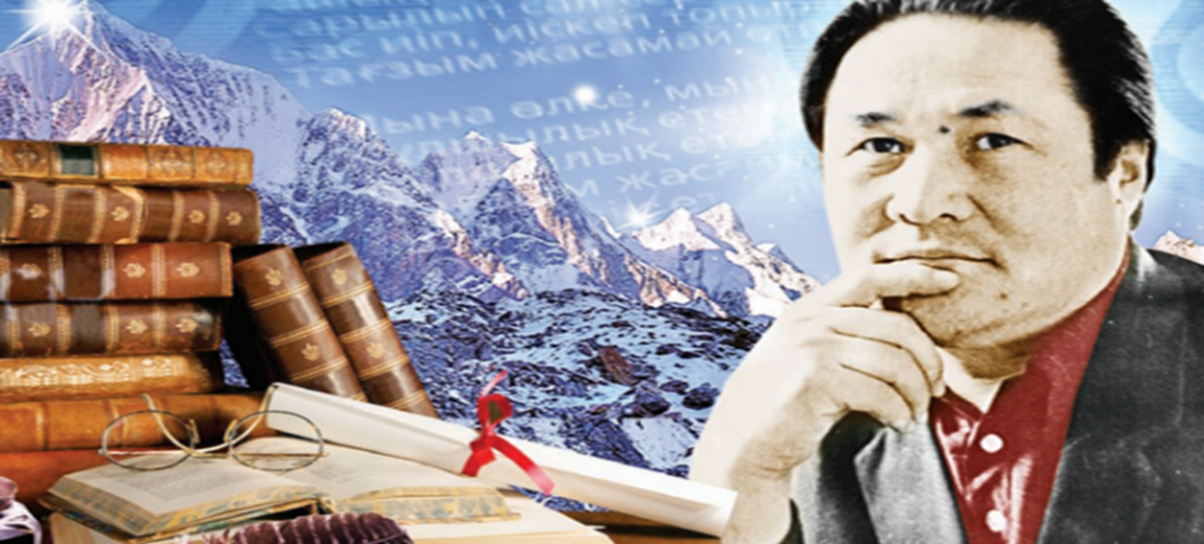 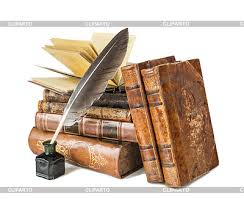 «Пройдут года, придёт новое поколение,  и они поставят
каждого из нас на своё место. 
Испокон веков так было, так есть, так будет!

О себе я вот что скажу:

Я – родственник поколения ХХI века, а может быть,
родственник ещё дальних поколений»
Наследие Мукагали Макатаева
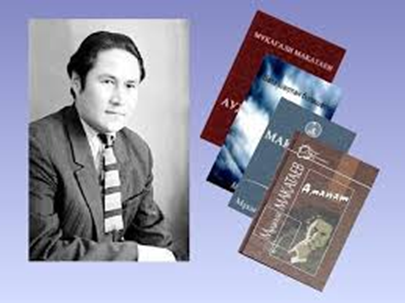 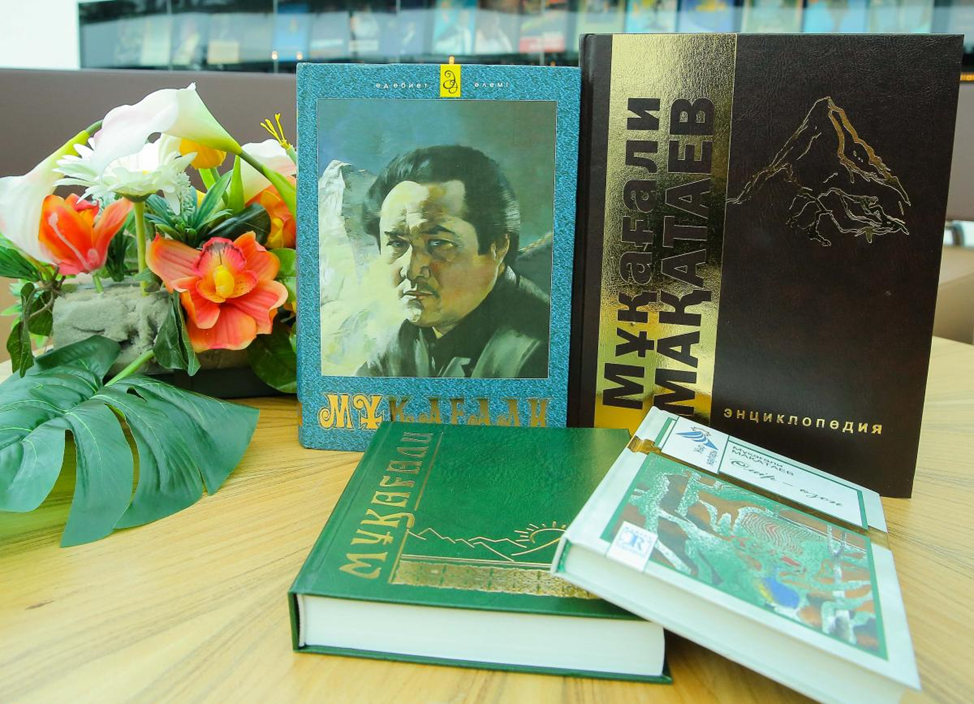 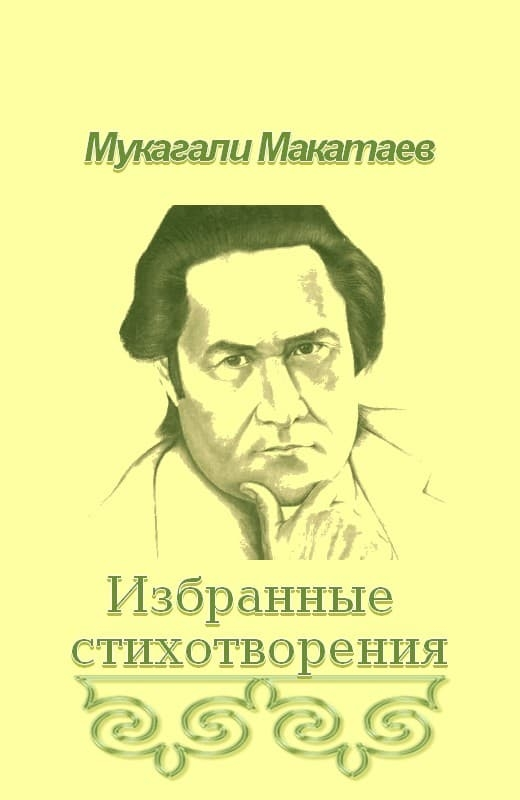 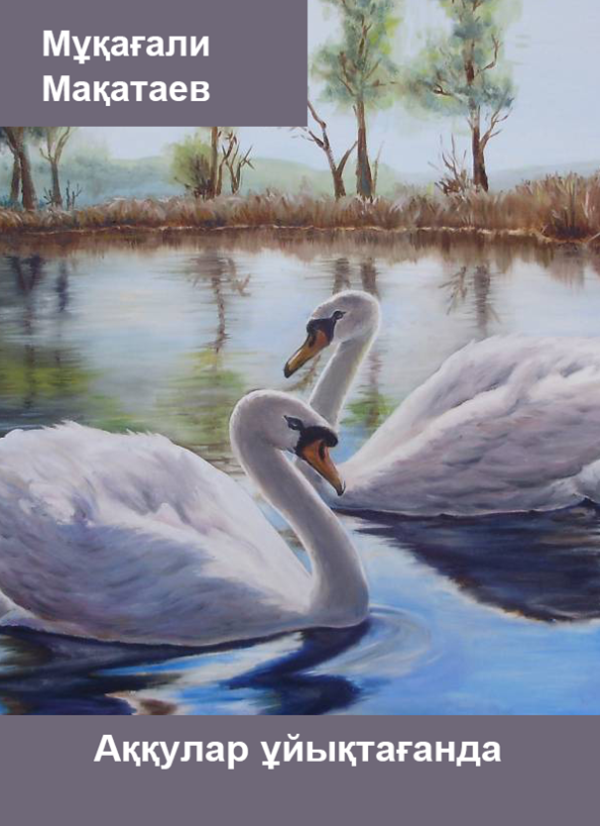 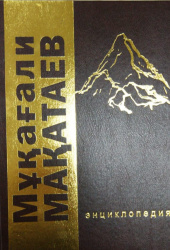 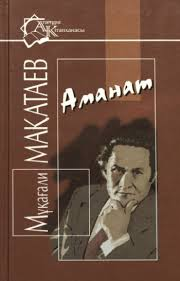 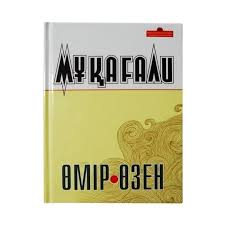 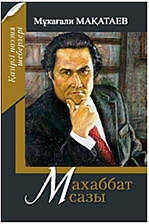 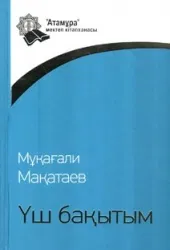 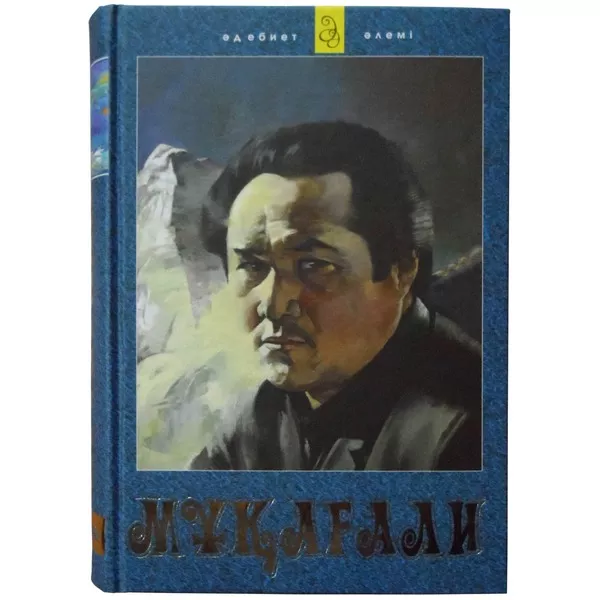 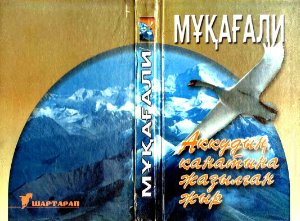 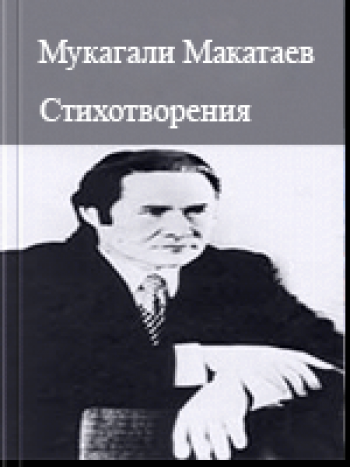 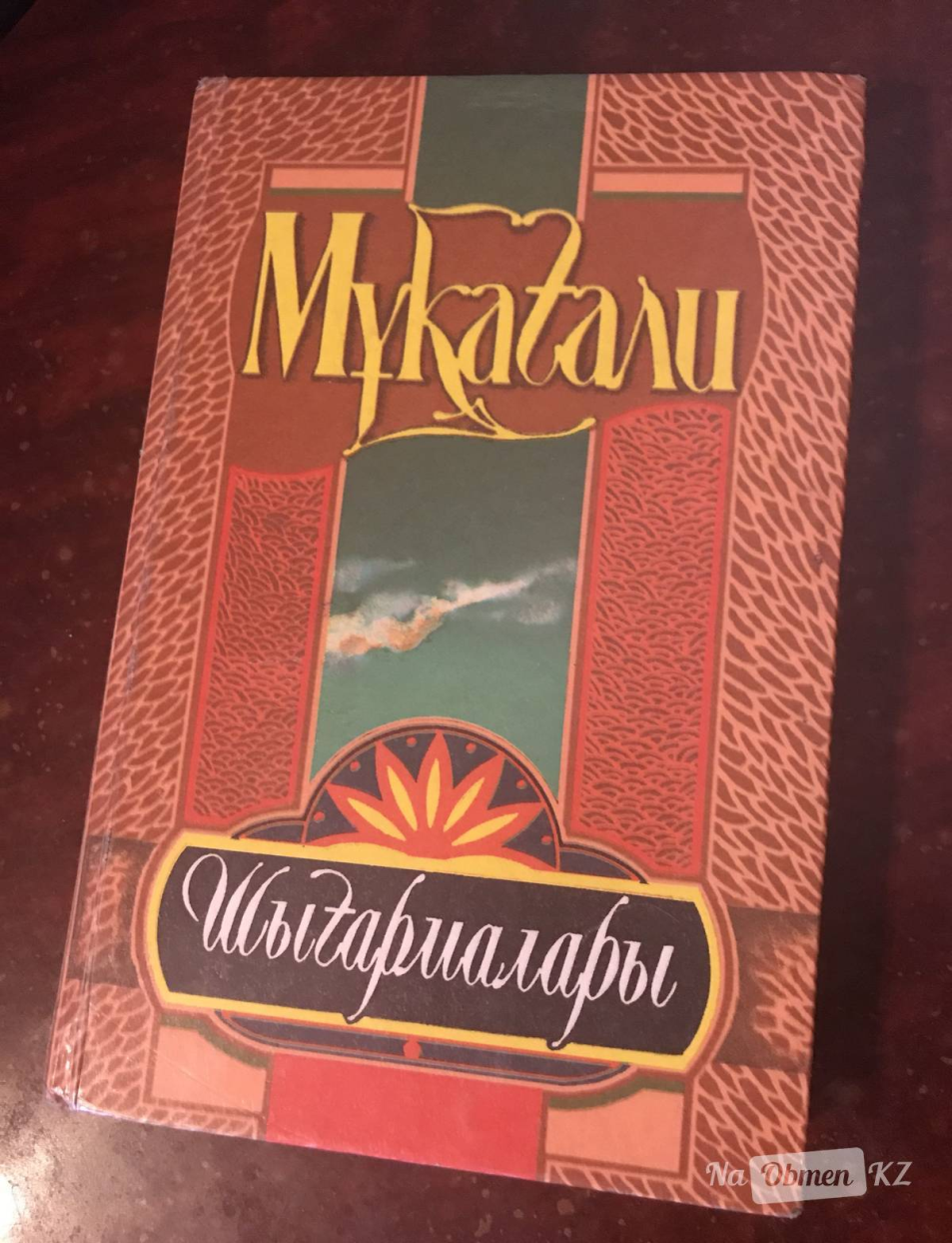 Сквер Мукагали Макатаева в Алматы
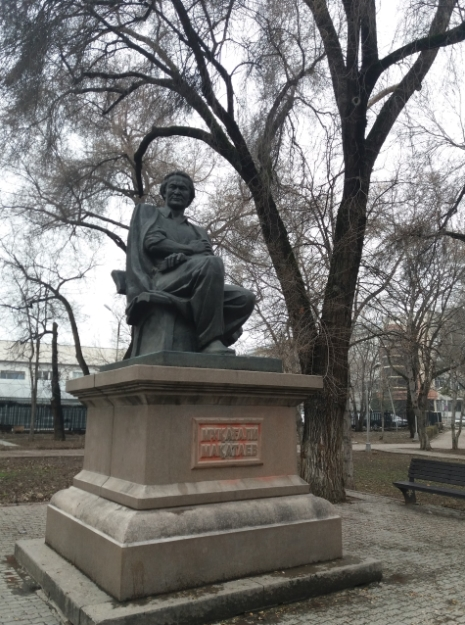 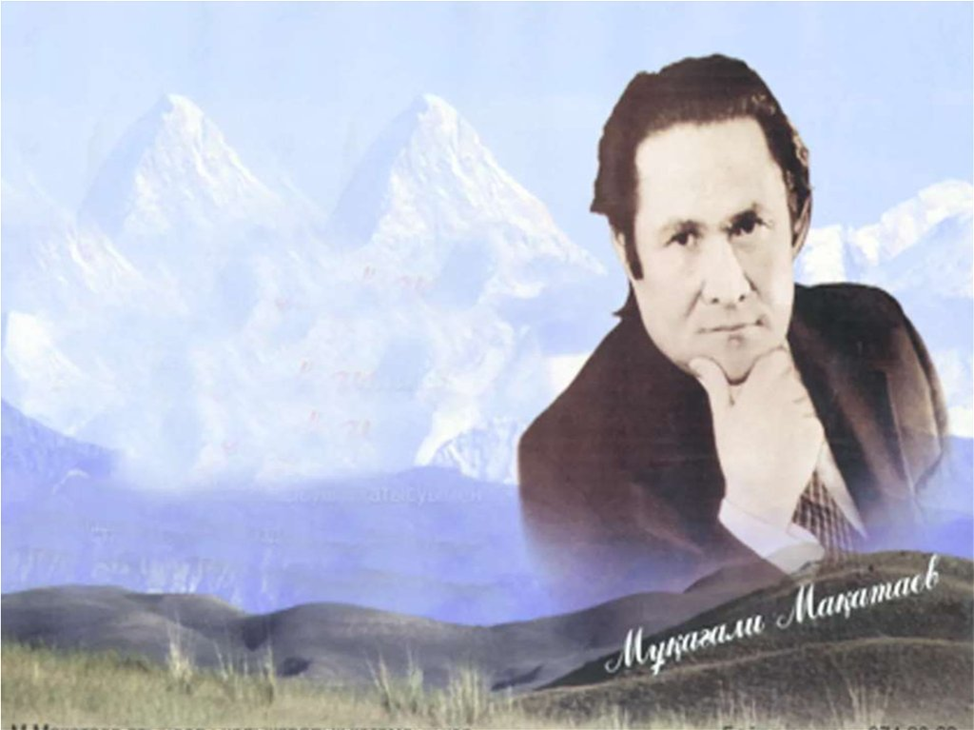 Спасибо за просмотр
Подготовила библиотекарь ГККП «Агротехнический колледж, п. Аршалы»
Висайту Нина Васильевна